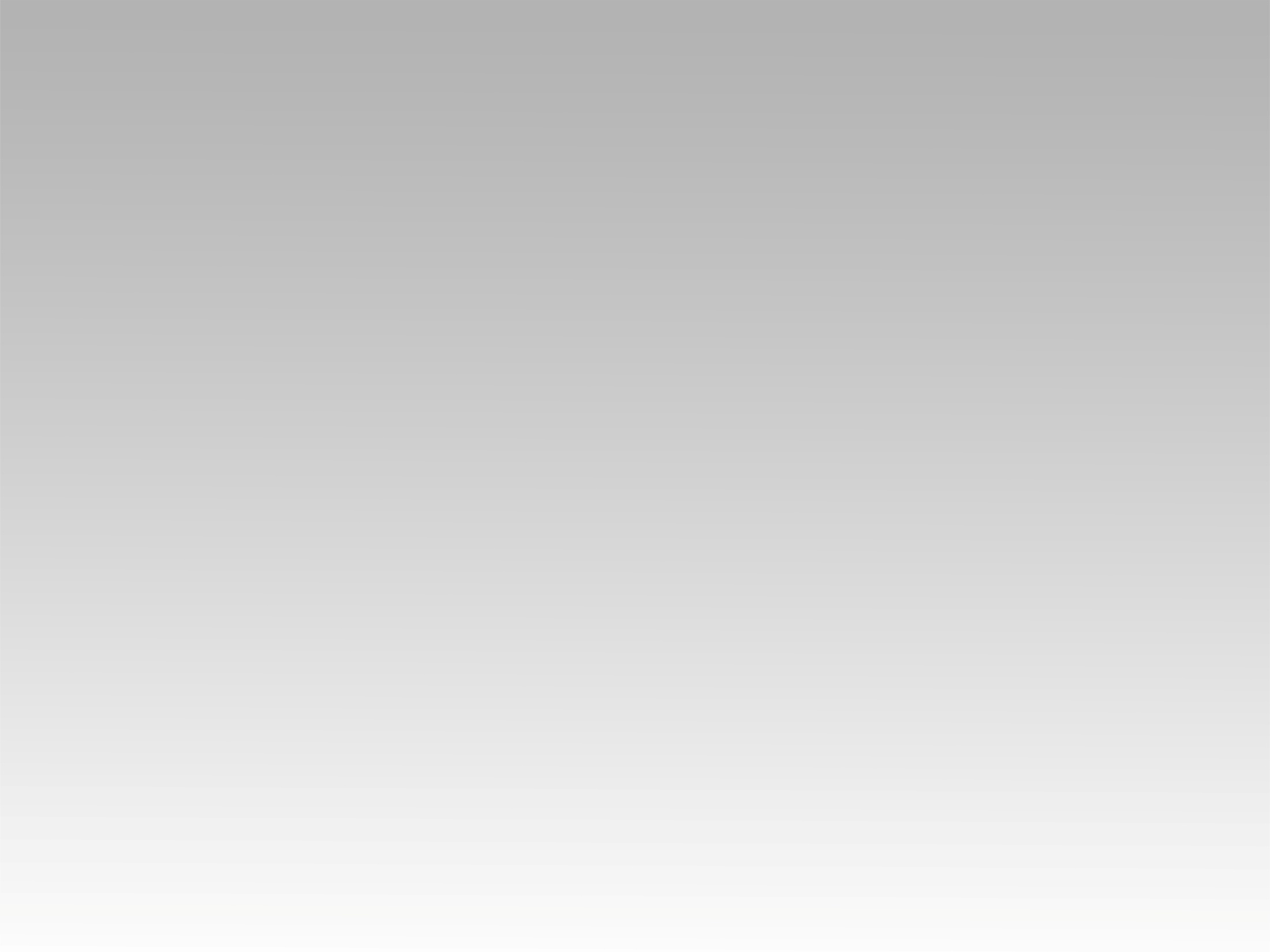 ترنيمة 
زيت زيادة
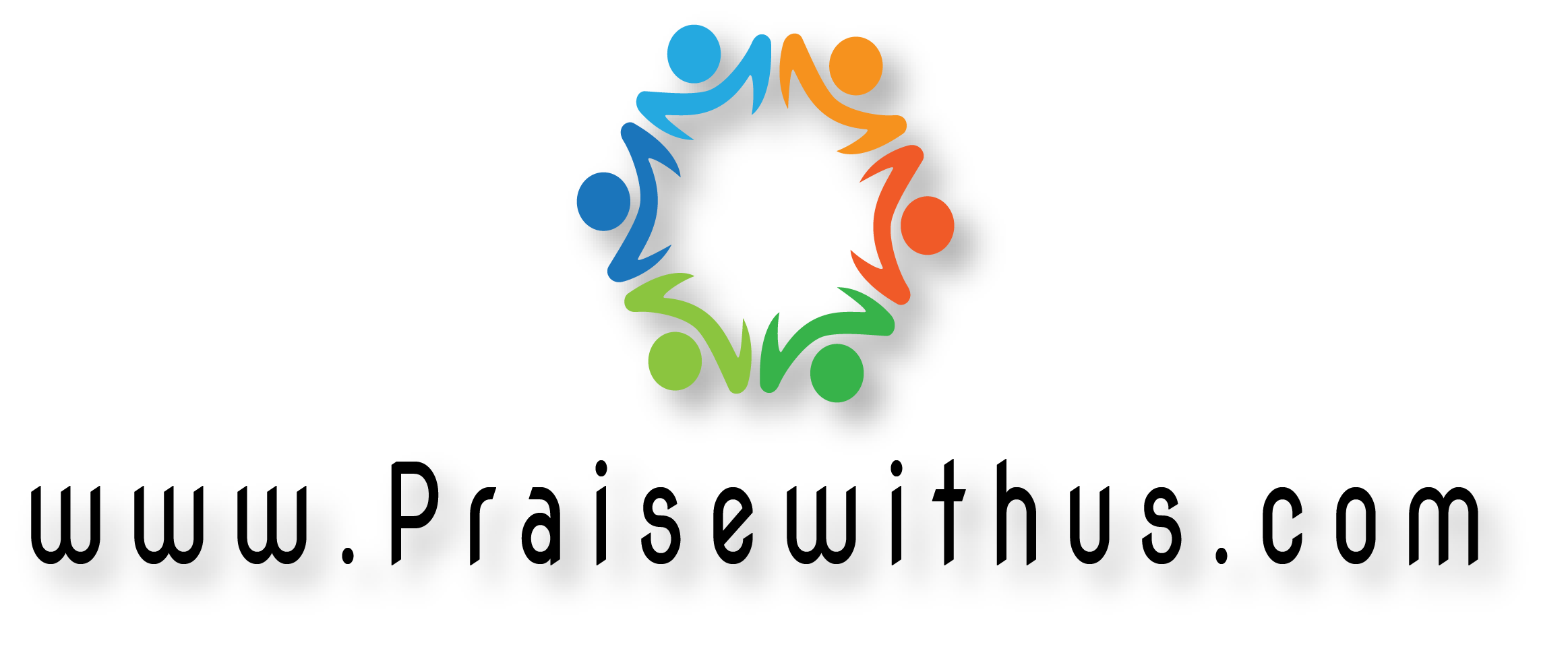 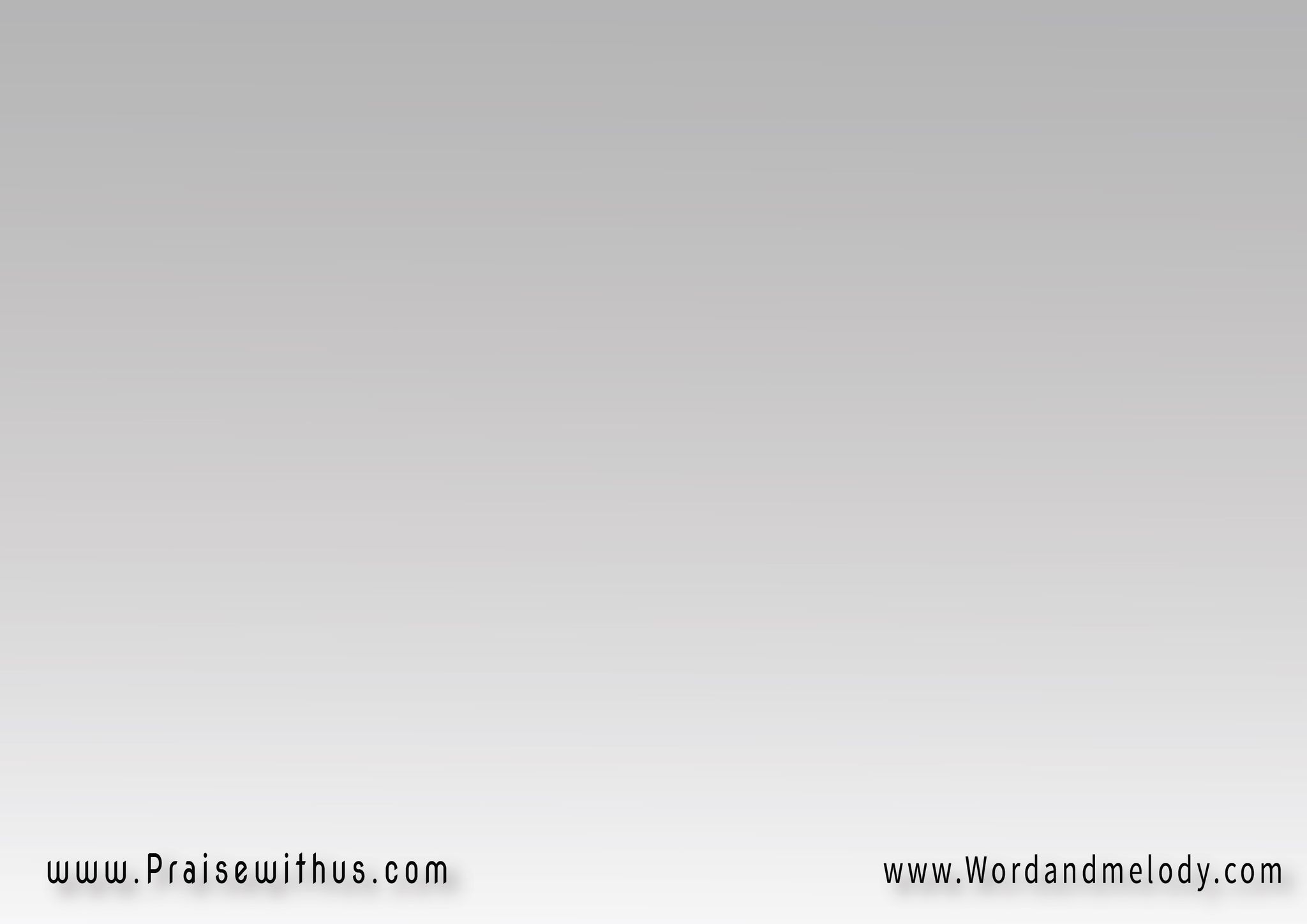 زيت زيادة .. فيض علينازيت زيادة .. املاء ايدينا زيت زيادة .. امسحنا يا الله
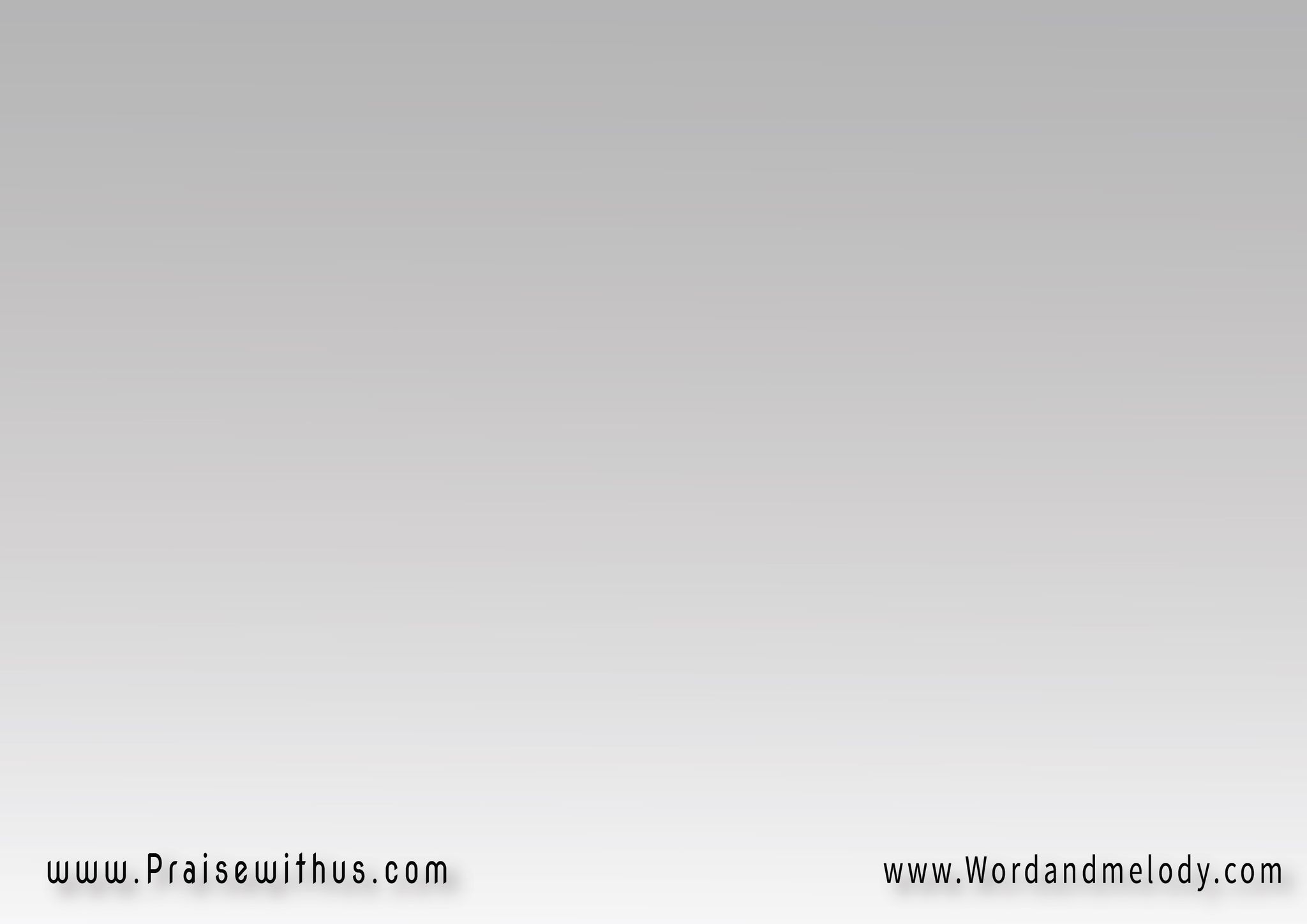 ( ويـــــــــــــــــــزداد )4المجـــــــد بيننــــــا
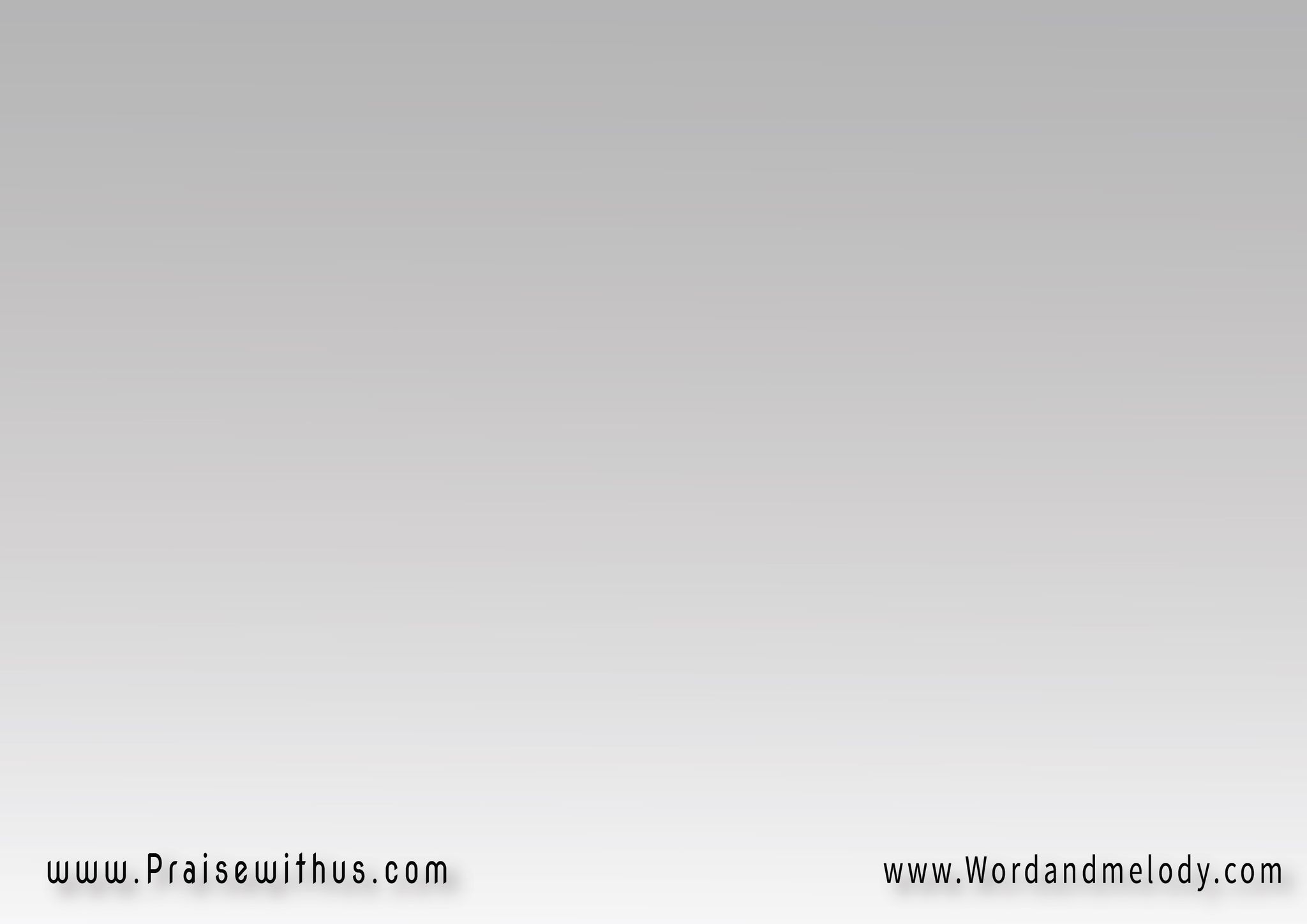 ( ويـــــــــــــــــــزداد )4يسوع في وسطنا
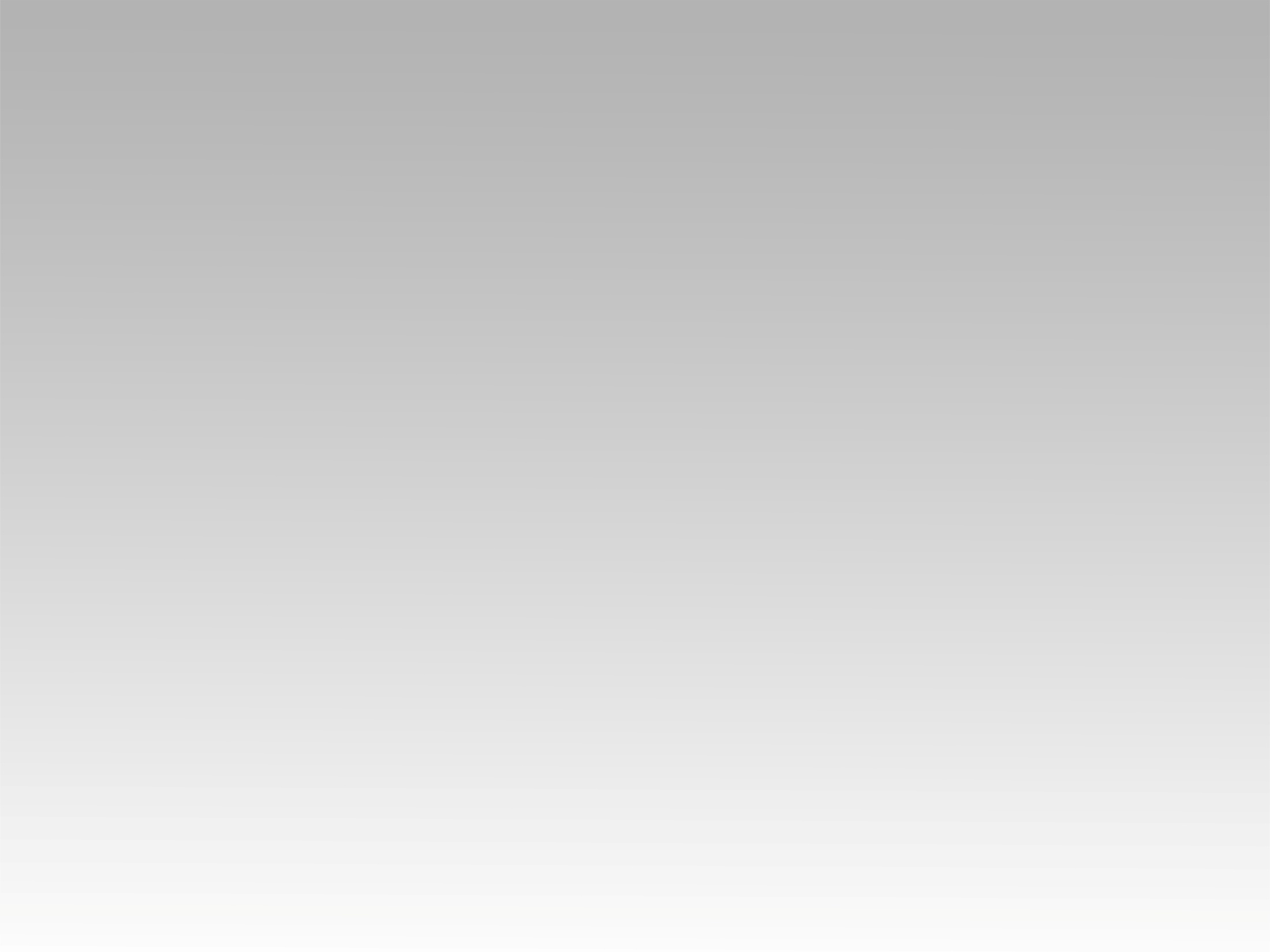 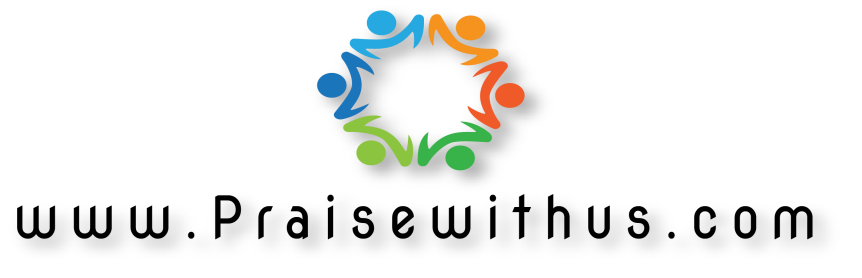